Minnesota Health Care Financing Task ForceSeamless Coverage Workgroup
November 12, 2015
St. paul, MN
The presentation will be posted when accessibility standards are completed.  In the meantime, if you desire a copy of the presentation, please contact smanasse@manatt.com.
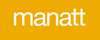 Task Force Vision and Goals
Vision: Sustainable, quality health care for all Minnesotans
Guiding Principles
Realistic: The task force will make recommendations that can realistically be implemented.
High Value Impact: The task force will seek recommendations that have high value and are meaningful to Minnesota’s health care reform efforts.
Holistic Perspective: The task force understands that health care finance and our recommendations do not exist in a vacuum, and are components of the health care and population health systems.
Focus: The task force recognizes that health care financing and system reform is extremely complex and it will contribute to the broader policy debates by focusing its time and attention on the issues it is charged with addressing. 
Innovation: The task force is encouraged to identify opportunities for innovation in Minnesota’s health care financing and delivery systems which show promise for lowering costs, improving population health and improving the patient experience.
2
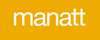 Agenda
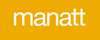 3
Minnesota Health Care Financing Task ForceSeamless Coverage Workgroup
Financing a Sustainable & Seamless  coverage continuum

November 12, 2015
The presentation will be posted when accessibility standards are completed.  In the meantime, if you desire a copy of the presentation, please contact smanasse@manatt.com.
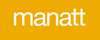 Approach to Developing Financing Recommendations
Today’s conversation focuses on:
Developing recommendations for how to fund Minnesota’s public programs and Marketplace
Not how much it will cost
Milliman modeling will address costs of options, including savings due to delivery system and payment reform
Not what the cost will cover, in terms of program features
Seamless workgroup will make separate but related recommendations around program features and consolidation
5
Framework for Developing Financing Recommendations
Goal: Develop recommendations related to sustainable funding of the Minnesota coverage continuum
Maximize federal dollars
Create predictability from year-to-year for legislators, providers and consumers
Stabilize the portion of the State’s budget dedicated to funding the coverage continuum
Other?
Financing public programs (focusing on supporting affordability for populations with incomes from 138% - 200% FPL) and 
financing the Marketplace are two distinct issues to be addressed
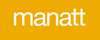 6
Key Questions
Public Programs
What additional federal funds might be available to reduce the State’s portion of Minnesota’s affordability scale?
Should Minnesota continue to have a provider assessment to fund the State’s portion of Minnesota’s affordability scale > 138% FPL?
Should Minnesota continue dedicate funding through its Health Care Access Fund (based on revenue from provider assessments) to fund the State of Minnesota’s affordability scale > 138% FPL
Marketplace: Should Minnesota expand the user fee to include on- and off-Marketplace products?
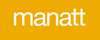 7
Agenda: Financing Public Programs
Financing Public Programs

Financing the Marketplace
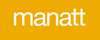 8
Summary of Current Funding
*Funding for MinnesotaCare can change on annual basis. Factors driving the state versus federal share include the overall cost of the program (based on state’s negotiated capitation rate paid to MCOs) and the QHP benchmark rate (based on the approved premium rates by Commerce).
Source: Health Care Access Fund Statement, End of Session 2015
9
Overview of Funding Options to Support Affordability for Populations > 138% FPL
Federal Funding

APTCs/CSRs* 

Medicaid match (in addition to APTCs/CSRs)
State Funding

Provider assessment/Health Care Access Fund*

General fund
*Current funding sources.
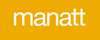 10
Federal Funding Options >138%: APTCs/CSRs
Minnesota can leverage APTC/CSRs through one of three mechanisms:
Basic Health Program. State receives 95% of the value of the APTCs/CSRs that would have been available through the Marketplace (current federal funding source)
1332 Waiver. State receives 100% of the value of the APTCs/CSRs that would have been available through the Marketplace. (Note: Waivers are not available until 2017 and funding formula has not been announced.)
Marketplace. Consumers receive 100% of the value of APTC/CSRs when they enroll in silver-level plans in the Marketplace.
Milliman modeling will inform recommendations regarding the coverage program mechanism for populations above 138% FPL
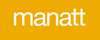 11
Future Federal Funding Options: Medicaid Match for Populations > 138%
MN previously covered this population using a Medicaid match under an 1115 waiver.

In 2015, MN converted people with incomes between 138-200% FPL to the Basic Health Program. 

Today, MinnesotaCare receives no Medicaid dollars for this population.

State could consider submitting an 1115 waiver to draw down a Medicaid match to supplement federal ATPC/CSR funding for people with incomes >138% FPL.
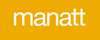 12
Medicaid Match for Populations > 138% FPL: State Examples
Other states have used 1115 waivers to receive a Medicaid match to improve coverage affordability for populations > 138% FPL, while continuing to access APTC/CSR dollars
Vermont
Massachusetts
Additional subsidy for Marketplace premiums
Individuals with incomes up to 300% FPL
Effective January 1, 2014
Additional subsidy for Marketplace premiums
Individuals with incomes up to 300% FPL
Effective January 1, 2014
13
[Speaker Notes: VT source: http://www.medicaid.gov/Medicaid-CHIP-Program-Information/By-Topics/Waivers/1115/downloads/vt/vt-global-commitment-to-health-ca.pdf]
Medicaid Match for Populations > 138% FPL
Pros:

Brings additional federal dollars into State, reducing State’s fiscal obligations
Cons:

Requires CMS approval of 1115 waiver through a discretionary process; new administration may have a different view on waivers
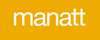 14
Overview of Future Funding Options: Public Programs
Federal Funding

APTC/CSRs*

Medicaid match (for additional  funding)
State Funding

Provider assessments/ Health Care Access Fund*

General fund
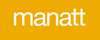 * Current funding sources
15
Future State Funding Options: Provider Assessments Overview
CMS Provider Assessment Definition: A health care-related fee, assessment or mandatory payment for which at least 85% of the burden of the assessment falls on health care providers.*
All states, except Alaska, have provider assessments.

Nursing homes, hospitals and ICFs are the most common providers that are subject to an assessment.

Enacting provider taxes, as a practical matter, requires agreement of the providers being taxed.
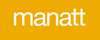 * 42 C.F.R. § 433.55.
16
[Speaker Notes: CMS may find fees or assessments to be “health care related” (and thus subject to the provider assessment requirements) even if less than 85% of the burden of the assesment falls on health care providers but the fee or assessment is targeted in some way toward Medicaid providers or Medicaid payments

For example, if only Medicaid MCOs are subject to a state sales tax, but other MCOs are not, CMS may find that the sales tax constitutes a provider assessment]
Future State Funding Options: Provider Assessments Rules
In order to receive federal Medicaid matching funds for provider assessment revenue, the assessment must:
be broad-based
be imposed uniformly 
not exceed 25% of the non-federal share of Medicaid costs
not hold providers “harmless” 
Tax rates of <6% generally meet the hold harmless test.
Constraints do not apply to BHP or 1332 funding
17
[Speaker Notes: be broad-based, meaning that the assessment is imposed on at least all health care items or services in the class furnished by all non-federal, non-public providers in the State
Example: A hospital assessment must apply to all non-federal, non-public hospitals. A Veterans’ Administration or county hospital may be exempt, but a private academic medical center may not. 
be imposed uniformly on all providers within a specified class of providers (or the state must prove that the assessment is generally redistributive in order to receive a federal waiver of the broad-based and/or uniformity requirements)
Example: An assessment on nursing facility revenue must apply at the same rate to all providers. High-volume Medicaid providers cannot be assessed 4% of revenue, while low-volume Medicaid  providers are assessed 2% of revenue
not exceed 25% of the non-federal share of Medicaid costs
not hold providers “harmless” or guarantee providers will receive their money back (there is a presumption that the providers are not “held harmless” if the rate < 6%)
Example: A state cannot guarantee that a hospital will receive its assessment back in the form of a supplemental payment]
Future State Funding Options: Provider Assessment Examples
+ = FY 2012
^ = Provider Assessments (2014)
Source: GAO, Medicaid Financing: Questionnaire Data on States' Methods for Financing Medicaid Payments from 2008 through 2012 (GAO-15-227SP, March 2015), an E-supplement to GAO-14-627. Minnesota figures include HCAF revenue and the state share of MinnesotaCare expenditures: http://www.house.leg.state.mn.us/comm/docs/HCAFNovember2012Statement.pdf
18
[Speaker Notes: be broad-based, meaning that the assessment is imposed on at least all health care items or services in the class furnished by all non-federal, non-public providers in the State
Example: A hospital assessment must apply to all non-federal, non-public hospitals. A Veterans’ Administration or county hospital may be exempt, but a private academic medical center may not. 
be imposed uniformly on all providers within a specified class of providers (or the state must prove that the assessment is generally redistributive in order to receive a federal waiver of the broad-based and/or uniformity requirements)
Example: An assessment on nursing facility revenue must apply at the same rate to all providers. High-volume Medicaid providers cannot be assessed 4% of revenue, while low-volume Medicaid  providers are assessed 2% of revenue
not exceed 25% of the non-federal share of Medicaid costs
not hold providers “harmless” or guarantee providers will receive their money back (there is a presumption that the providers are not “held harmless” if the rate < 6%)
Example: A state cannot guarantee that a hospital will receive its assessment back in the form of a supplemental payment]
Health Care Access Fund Sources
2% Tax on gross revenues of providers, hospitals, surgical centers, and wholesale drug distributors 
1% Tax on gross premiums of HMOs, nonprofit health service plan corporations, and community integrated service networks 
MinnesotaCare premiums
Federal match on administrative costs
Investment income
Transfers in from other funds
19
Health Care Access Fund Tax Revenue
20
Health Care Access Fund Uses
21
Health Care Access Fund Long Term Outlook(Based on November 2013 Forecast*)
*This chart is included to illustrate the long term solvency of the fund. Forecast and legislative changes have improved the solvency of the fund from 2015-2019 and made other adjustments ,such as the movement of the federal portion of the BHP to the federal fund.
22
Future State Funding Options: Provider Assessments
Pros:
Longstanding history of provider assessments and surcharges
Draws funding from entities most likely to benefit from expanded access to coverage
Revenue collected on these assessments may be dedicated to health care spending
Cons:
Largest provider assessment (i.e., provider tax) scheduled to expire in 2019
Politically challenging to authorize new assessments
Subject to CMS constraints (if used to draw federal Medicaid dollars)
Revenue may be placed in general fund and not dedicated to health care spending
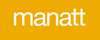 23
Future State Funding Options: General Fund Overview
States may use general fund revenue to cover the non-federal share of public program expenditures

The state share of Medical Assistance in the current budget is $10.3 billion during the FY2016-17 biennium. About 91% of the state share is funded out of the General Fund and 9% is funded out of the Health Care Access Fund (HCAF)

The HCAF provides the remaining $938 million of the state share of MA
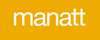 24
Future State Funding Options: General Fund
Pros:

May be allocated to any program
Does not require federal approval
Cons:

Politically challenging to allocate more funding to health care programs/State Health and Human Services Budget
General fund availability may vary considerably from year to year
Available funding competes with other important State needs outside of HHS budget
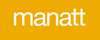 25
Developing Recommendations for Financing Public Programs: Modeling Needs
Path forward requires modeling to identify projected:

Total costs of insurance affordability programs (based on recommendations for coverage options and affordability scale)

Likely availability of federal funds

Revenue from state sources, including and excluding provider assessments, dedicated to the state share of insurance affordability programs
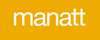 26
Minnesota Health Care Financing Task ForceSeamless Coverage WorkgroupReview & refine Marketplace RecommendationsNovember 12, 2015
The presentation will be posted when accessibility standards are completed.  In the meantime, if you desire a copy of the presentation, please contact smanasse@manatt.com.
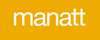 Goals for the Marketplace
Marketplace has the ability to support Minnesota-specific affordability scale. 

Marketplace enables a streamlined process for eligibility determinations, plan selection, and enrollment. 

Consumer-facing portal is user-friendly and supports efficient navigation.

Call Center provides timely help for prospective enrollees in need of technical assistance.

Culturally-competent consumer assistance (i.e., navigators) is readily available to support informed plan selection/enrollment.
28
Goals for the Marketplace, cont.
Marketplace provides a single access point for determining one’s eligibility for all public benefits. 

Marketplace allows for easy integration with health plans.

IT and governance are cost efficient and supported by sustainable funding model. 

Marketplace has the ability to drive value for all Minnesota, through, for example, value-based purchasing requirements or creating standard plan designs.
29
Goals for the Marketplace, part 3
30
MNsure’s Eligibility and Enrollment IT System: Strategy for 2017
Recommendation: Establish a framework for evaluating MNsure following the 2016 open enrollment period
Evaluation framework to include: 

Assessment of how MNsure’s QHP experience fits into the health coverage landscape in MN, including QHP enrollment trends, percentage of enrollees accessing tax credits, effectiveness of consumer outreach/education strategies, and adequacy of MNsure financing 

Assessment of consumer QHP enrollment experience, including comparisons to Healthcare.gov and selected SBMs, potentially with the assistance of an independent expert

Progress report on meeting benchmarks in IT development and modernization plan, including timeline and cost for completing remaining functionality to support QHP enrollment

Compare MNsure plan to  three alternative Marketplace models, applying same criteria
31
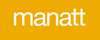 Example Evaluation Metrics
Enrollment (e.g., actual enrollment vs. Board target and relative to other states)

Web functionality (e.g., IT updates achieved on time, service gaps, technical glitches)

Consumer assistance (e.g., quality of training and support to assisters, availability of assisters, enrollments by assister type for both public and private enrollment, # of consumer complaints)
32
Future of MNsure: Marketplace Models
*In these three models, new IT development will be required
Federally Facilitated Marketplace (FFM)*
Supported SBM *+
Partially Privatized SBM *+
State Based Marketplace (SBM)
(“Stay the Course”)+
+In these three models, state can partner with carriers and web brokers to allow consumers to access tax credits and enroll in coverage through private web sites
33
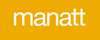 Future of MNsure: Options and Considerations for MN
34
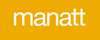 Thank you!
Alice Lam
ALam@manatt.com
212.790.4583

Anne Karl
AKarl@manatt.com
212.790.4578
Patti Boozang
PBoozang@manatt.com
212.790.4523

Joel Ario
JArio@manatt.com
518.431.6719
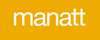 35
Appendix
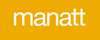 Current Financing of Medical Assistance
The current projected cost of the Medical Assistance program in FY2017 is about $12.5 billion 
About 41% of FY2017 program costs are funded by the State, 58% by the federal government, and 1% from counties
37
Current Financing of Medical Assistance, continued
Medical Assistance (Medicaid) is jointly funded by the state and federal government
States must use non-federal dollars to draw down the federal Medicaid matching funds 
Federal Medical Assistance Percentage (FMAP) determines the federal government’s share
Minnesota’s FMAP is 50%
Under the ACA, states expanding Medicaid receive enhanced FMAP for certain populations
For childless adults between 0-133% FPL, MN receives 100% FMAP from 2014-2016, falling to 90% in 2020 and beyond.
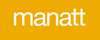 38
Current Financing of MinnesotaCare
In FY 2017, MinnesotaCare program expenditures are expected to reach $782 million
For FY 2017, about 50% of program costs are funded by the state (via Health Care Access Fund), 44% by the federal government, and 6% from enrollee premiums
FY 2017 numbers will change, due to a likely increase in federal funding available because of changes in QHP benchmark premium
39
Summary of Current Health Care Taxes and Surcharges
Health Care Access Fund
2% Provide Tax—Scheduled to sunset December 31, 2019
1% HMO Premium Tax

Medical Assistance Surcharges (General Fund Revenue)
1.56% Hospital Surcharge
.6% HMO Surcharge
$2,815/licensed bed Nursing Home Surcharge
$3,979/licensed bed ICF/DD Surcharge
These surcharges are deposited into the General Fund and are general purpose funds
40
Health Care Access Fund
Source: Health Care Access Fund Statement, End of Session 2015
41
Overview of Current Funding: MNsure
Federal grants
MNsure has received $189.4M in federal Exchange grant funds
Grant funds support IT development, planning work, first year operations and more narrowly defined non-IT purposes moving forward
MNsure is spending down existing grant funding and federal funding will not be available after CY2016 under current federal policy

Premium withhold revenue
Collected on plans sold through MNsure
1.5% in 2014 and 3.5% for 2015
Future budget assumes 3.5% in 2016 and beyond

Public Program Cost Allocation (to DHS)
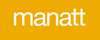 42
Agenda: Financing the Marketplace
Financing Public Programs

Financing the Marketplace
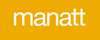 43
Overview of Current Funding: MNsure, cont.
Unavailable beyond CY 2016
Additional details in appendix
* Also referred to as “Premium Withhold”
Source: MNsure
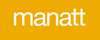 44
[Speaker Notes: Public assistance cost allocation plan]
Marketplace Sustainability
Federal law requires that Exchanges are self-sustaining (42 C.F.R. § 155.160)
“Self-sustaining” means funded without federal dollars 

States can determine their sustainability plans, funding their marketplaces from the following sources:
User fees/premium withholds
State general funds
Cost allocation to other state agencies
Any other revenue source selected by the State
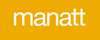 45
Overview of Future Financing Options:  Marketplace
*Options for Consideration
Federal user fee
Maintain user fee only on on-Marketplace products*
Maintain Public Program Cost Allocation
Expand user fee to on- and off-Marketplace products*
FFM or SSBM
SBM or Partially Privatized Marketplace
46
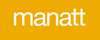 Future Marketplace Financing Options: Maintain Cost Allocation Model
Cost allocation will be a core piece of the Marketplace sustainability (unless Minnesota elects to transition to an FFM model)
MNsure is the State’s single application and eligibility determination portal for most populations in Minnesota coverage programs including Medicaid, CHIP, MinnesotaCare and QHPs in the Marketplace
Like all states with integrated application, eligibility and enrollment systems, Minnesota allocates a portion of Marketplace costs to DHS (because MNsure is serving public program eligible consumers)
Minnesota refined its cost allocation methodology in 2014 to capture MNsure E&E costs and consumer support costs  attributable to public programs.
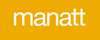 47
Future Marketplace Financing Options: Cost Allocation Model – Other State Examples
Share of Marketplace Costs
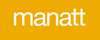 Source for KY, MD, NY data: State Health Reform Assistance Network, Medicaid, Marketplace, and Insurance Inter-agency Relationships, Sept. 24, 2015.
48
Future Marketplace Financing Options: User Fee Only On-Marketplace Products
Option: Maintain user fee on on-Marketplace products only
MNsure User Fee Revenue Projections
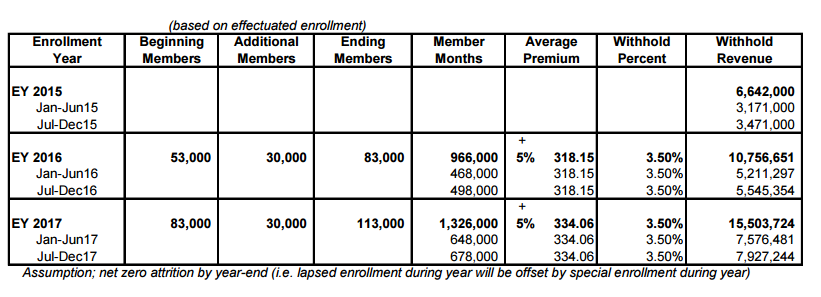 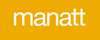 49
Future Marketplace Financing Options: Maintain User Fee on On-Marketplace Products Only
Pros:

Does not require any changes
Cons:

Creates incentives for insurers to favor coverage sold off-MNsure
Depending on enrollment, funding may not be sufficient to cover costs
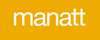 50
Future Marketplace Financing Options: Expand User Fee
Option: Expand user fee to on- and off-Marketplace products
Minnesota currently assesses a user fee only on plans offered through the Marketplace. 

Many other states with SBMs, including Kentucky, New York, Connecticut, assess plans inside and outside the Marketplace.
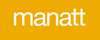 51
Future Marketplace Financing Options: Expand User Fee, continued
52
*Source: Commonwealth Fund http://www.commonwealthfund.org/publications/blog/2015/may/state-marketplaces-and-financing-stability
Future Marketplace Financing Options: Expand User Fee, part 3
Pros:

Reduces incentives for insurers to favor off-Marketplace coverage 
Spreads cost to broader base of those that benefit from higher coverage levels
Broadening base may enable State to reduce user fee rate
Increases flexibility in funding MNsure
Stabilizes resources to fund MNsure
Cons:

Some may resist mid-course change
Federal system only applies to on-Marketplace products
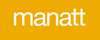 53
Federal User Fee
If Minnesota converts Marketplace to SSBM or FFM, the federal government will charge for all plans sold through HealthCare.gov
FFM
Federal government collects 3.5% user fee on all plans sold through HealthCare.gov to cover all Marketplace functions
SSBM
State may collect user fee
Federal government will charge ~2.8%* for all plans sold through HealthCare.gov for E&E functions
State keeps remainder
0.7% of on-Marketplace premiums may not be sufficient to fund State’s retained Marketplace functions
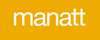 * 2.8% is an estimate. The final rate will be proposed in the 2017 Payment Notice.
54
User Fee in SSBM Model
*May not be sufficient to fund remaining State functions, including consumer assistance (e.g., contact center, navigators, marketing, outreach, etc.) and MNsure staff
+May be more funding than needed. User fee could be lowered.
55
Future Marketplace Financing Options: Federal User Fee
Pros:

Established feature of using HealthCare.gov
Cons:

State has no control over level of federal user fee
Creates disincentive to offer coverage on the Marketplace (FFM only)
State may have little revenue remaining to fund consumer assistance programs (SSBM only)
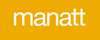 56
Developing Recommendations for Financing the Marketplace: Modeling Needs
Path forward requires modeling to identify:

Projected costs of Marketplace under various Marketplace models

Potential revenue from varying level of user fees on Marketplace products only and on broader insurance market
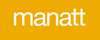 57